Writing a Simple Procedure in Karabo(How to Macro)
Anna Klimovskaia
Controls Group


Schenefeld, 01.03.2024
Macro Fundamentals
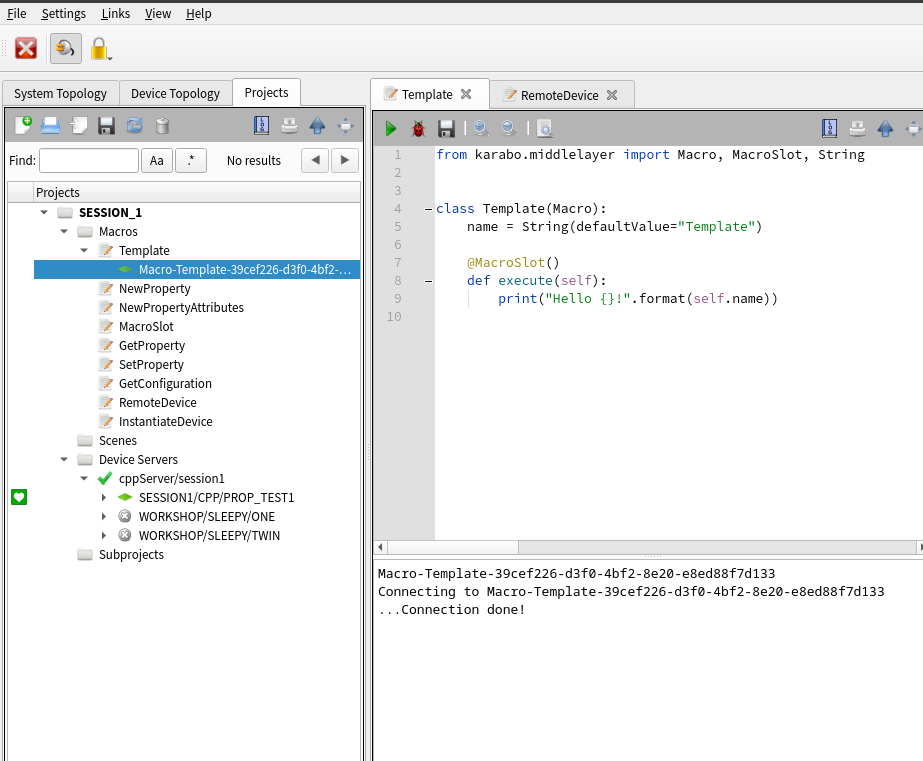 The Karabo framework provides scripting facilities which enable Instrument scientists to develop so-called ”macros”. 
Macros are short python scripts that give the flexibility to write ad-hoc code by instrument staff directly in a karabo GUI without the involvement of CTRL group.
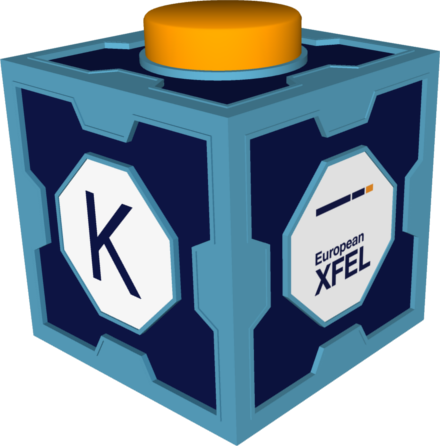 Macro Benefits
Macros can be written quickly by karabo users 
Macros can be saved as part of project configurations – covers recurring task and calculations
Macros may be executed from the GUI 
Simple syntax, while the same as middle-layer device
Interaction with karabo devices
Macro Limitation
Macros by concept should be restricted to simple
Should not have state machine (Only ACTIVE and PASSIVE automatically set)
Can be canceled 
Macros utilize the Karabo Middlelayer API interface. However, macros are only suitable for simple use cases
There is no version control and limited support from CTRL group
How To Create Macro
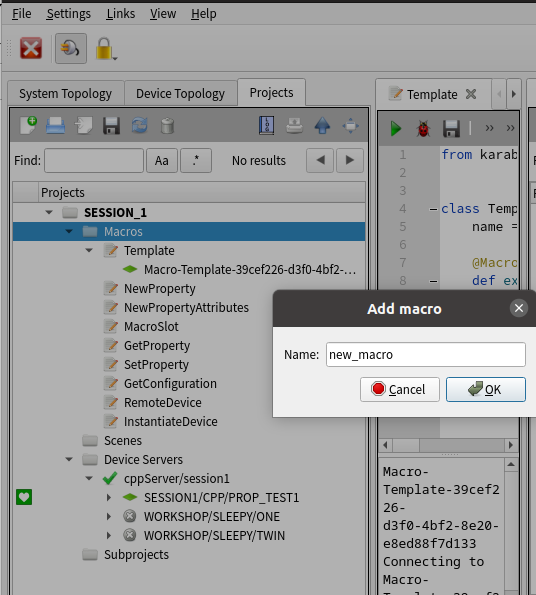 Connect to karabo (admin, localhost:44444)
Open project
Select the macro folder
Right-click and then click Add macro 
Fill the dialog with a macro-name 
As a result – new macro is added to the project with default content
Macro Content
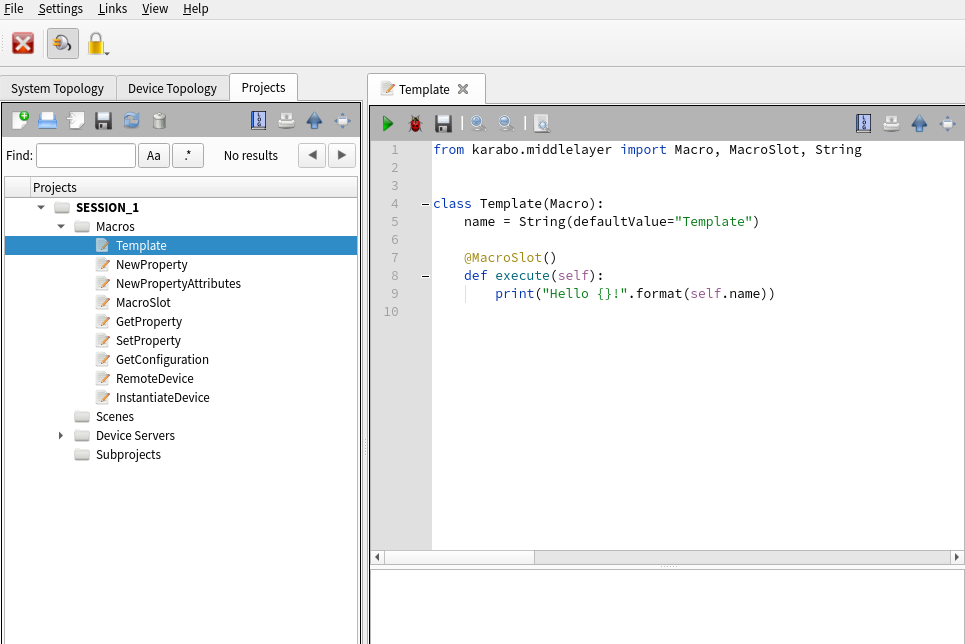 Import from middlelayer api
A Macro class
Properties (Karabo descriptors), e.g. String
MacroSlots to execute assigned functions

Note: A Macro always comes with a Cancel Slot – no need to define it
Macro Content
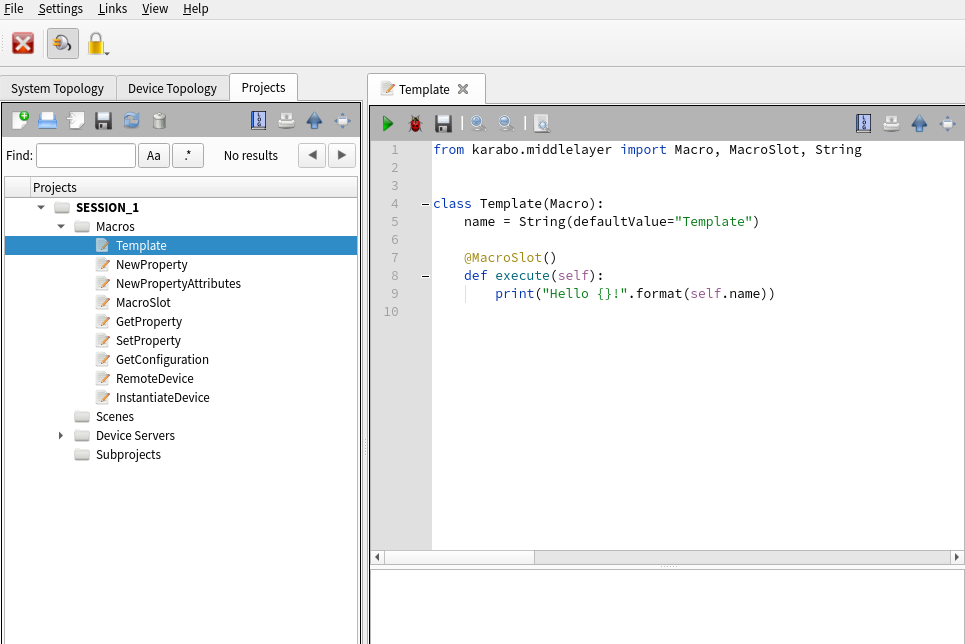 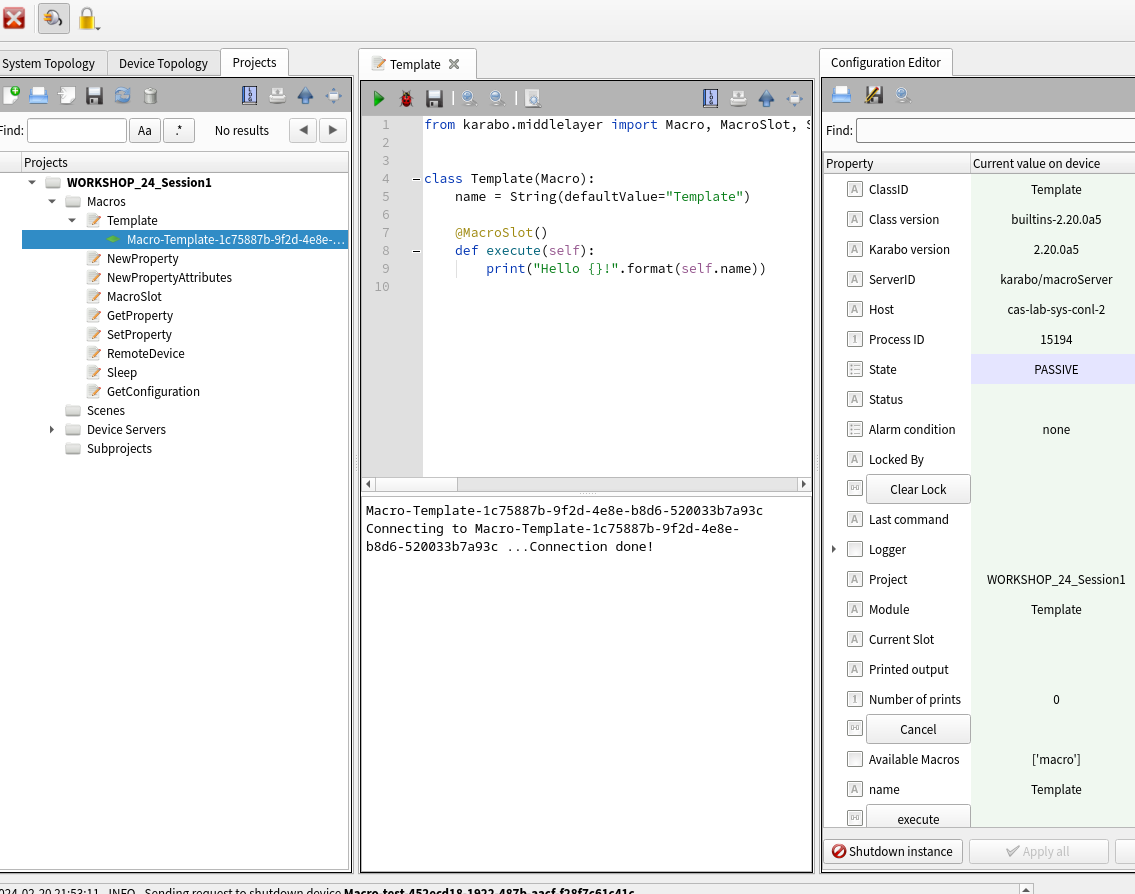 Import from middlelayer api
A Macro class
Properties (Karabo descriptors), e.g. String
MacroSlots to execute assigned functions

Note: A Macro always comes with a Cancel Slot – no need to define it
Code Style
Class Definitions – CamelCase starting with capital letter
Class Properties - camelCase, whereas non-exposed variables should have_underscores 
Slots are camelCase, methods have_underscores.
It is preferred to check for conditions to be correct rather than using exceptions
Use Double and NOT Float
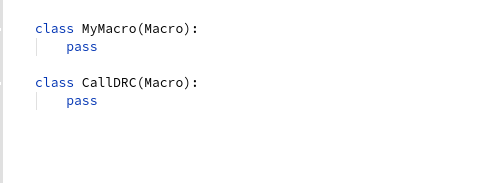 Code Style
Class Definitions – CamelCase starting with capital letter
Class Properties - camelCase, whereas non-exposed variables should have_underscores 
Slots are camelCase, methods have_underscores.
It is preferred to check for conditions to be correct rather than using exceptions
Use Double and NOT Float
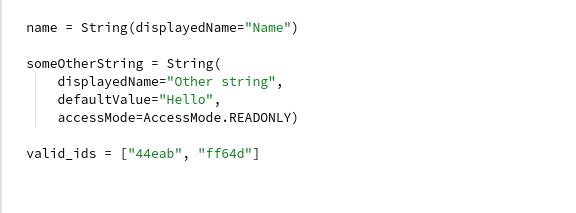 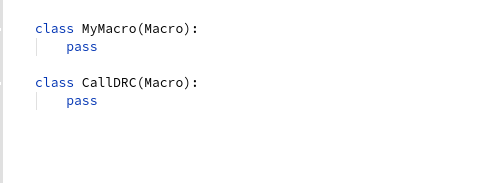 Code Style
Class Definitions – CamelCase starting with capital letter
Class Properties - camelCase, whereas non-exposed variables should have_underscores 
Slots are camelCase, methods have_underscores.
It is preferred to check for conditions to be correct rather than using exceptions
Use Double and NOT Float
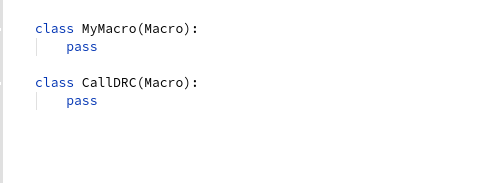 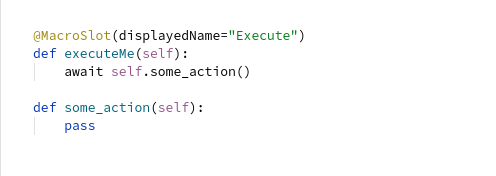 Code Style
Class Definitions – CamelCase starting with capital letter
Class Properties - camelCase, whereas non-exposed variables should have_underscores 
Slots are camelCase, methods have_underscores.
It is preferred to check for conditions to be correct rather than using exceptions
Use Double and NOT Float
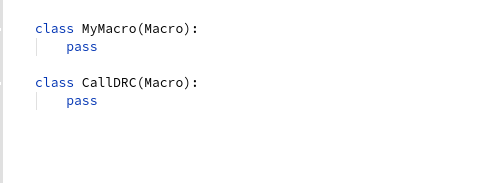 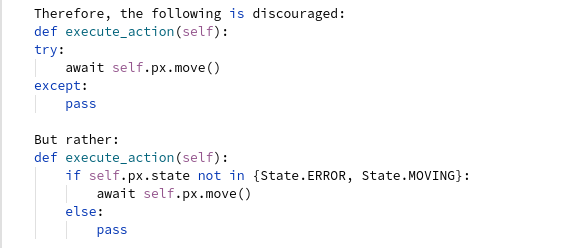 Code Examples
Template – default macro content
NewProperty – add new property
NewPropertyAttributes – property attributes
MacroSlot – add slot (button)
GetProperty – get property from another device
SetProperty – set new value to another device
GetConfiguration – get full configuration
RemoteDevice – monitor remote device
InstantiateDevice – instantiate device with required configuration
Template
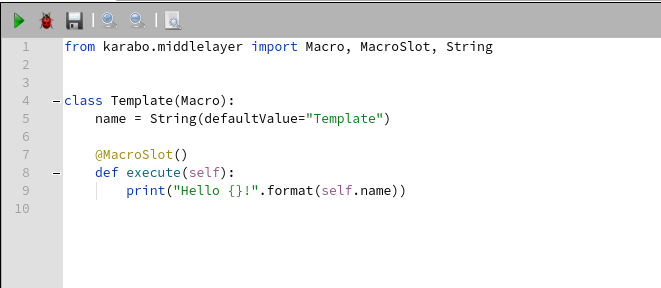 Import
Instantiate on macro server
Instantiate on development macro server
Slot is a button
Execution output
NewProperty
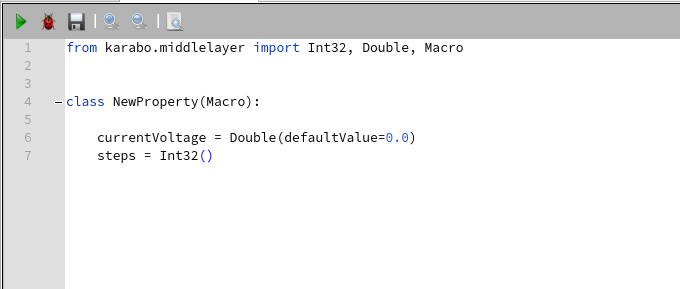 Different types
Properties order
NewPropertyAttributes
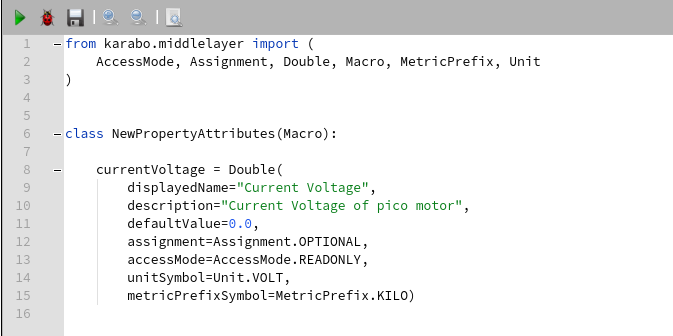 Import
List of attributes
Task1 - NewPropertyAttributes
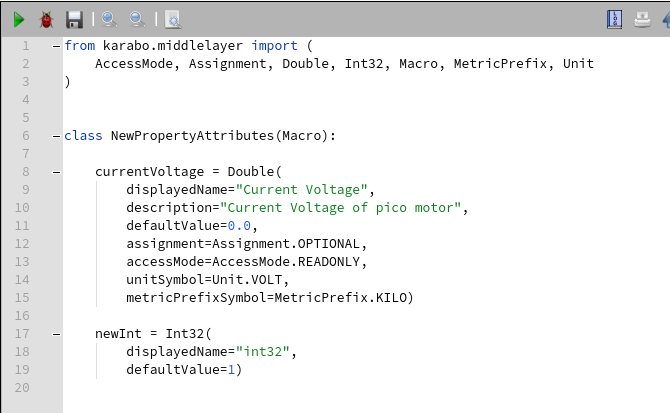 Add new Int32 property  
Don’t forget to import proper type
Change property key
Set new default value
MacroSlot
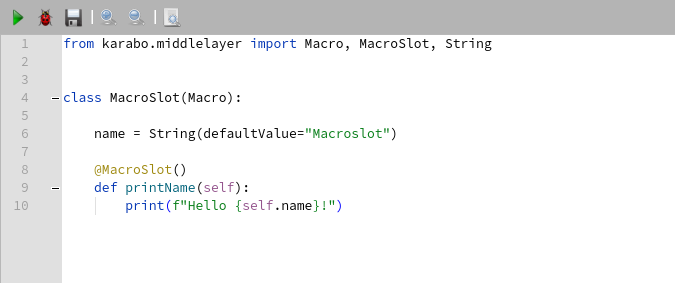 Import
Execution output
Task2 - MacroSlot
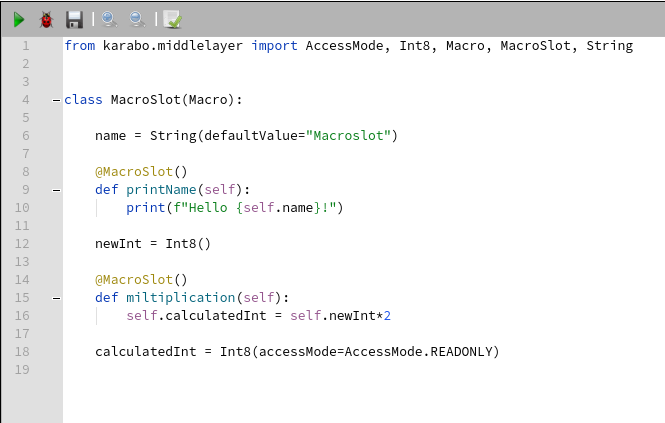 Calculate new value and set to macro property
Update import
Change displayed name
Add new properties
Set new value x2
GetProperty
Import
GetProperties input parameters
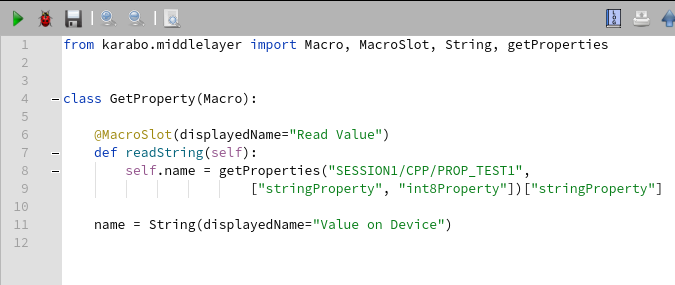 SetProperty
Import
Scene Set_Value
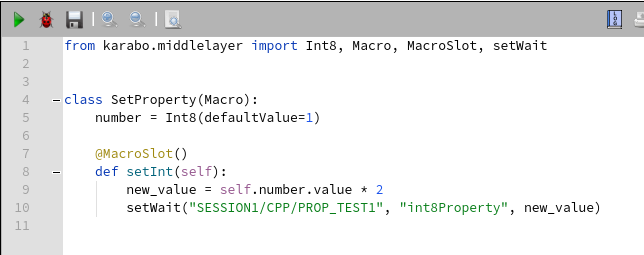 Task3 - SetProperty
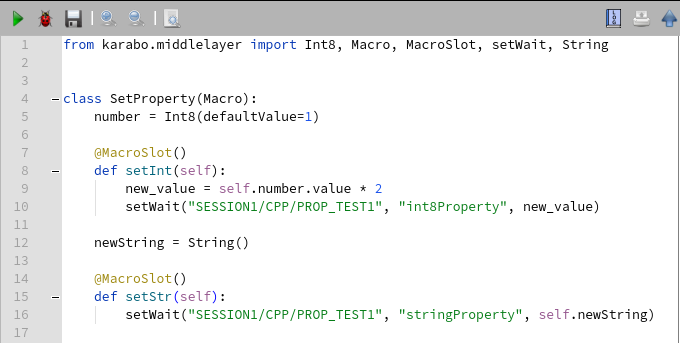 Add new slot to set any other property on remote device
Don’t forget to import proper type
Change property key
Change set property key
GetConfiguration
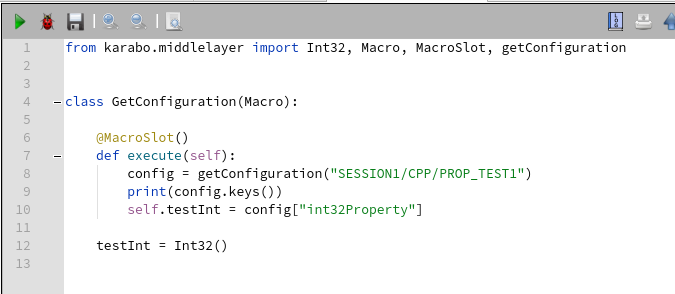 Import
getConfiguration input parameters
RemoteDevice
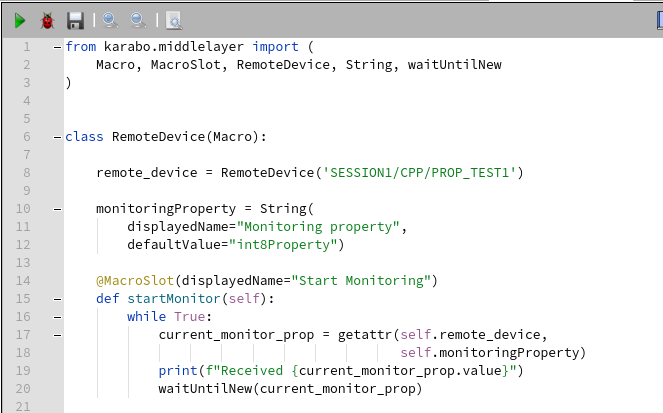 Import
RemoveDevice input parameters
WaitUntilNew
Change monitoring property
InstantiateDevice
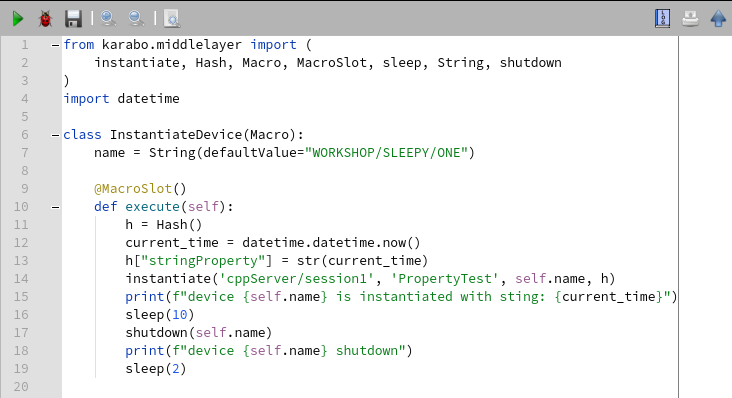 Import
Sleep
Set several properties on instantiation
Task4 - InstantiateDevice
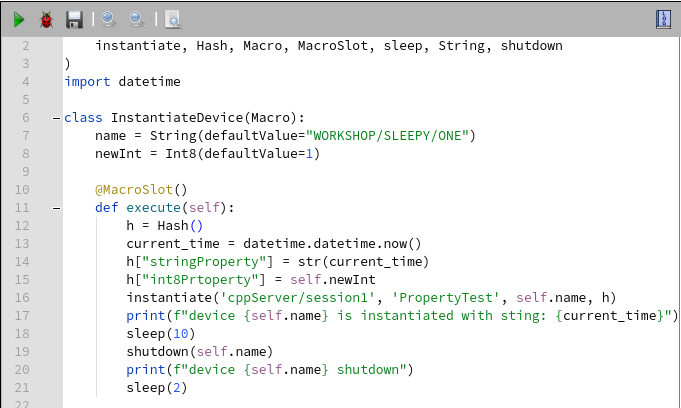 Add several properties to initial device configuration
Import types
Add new property to hash